Chiba campaignMAX-DOAS(2D)day1  2017/11/21
MAX-DOAS#1 , NorthDirection
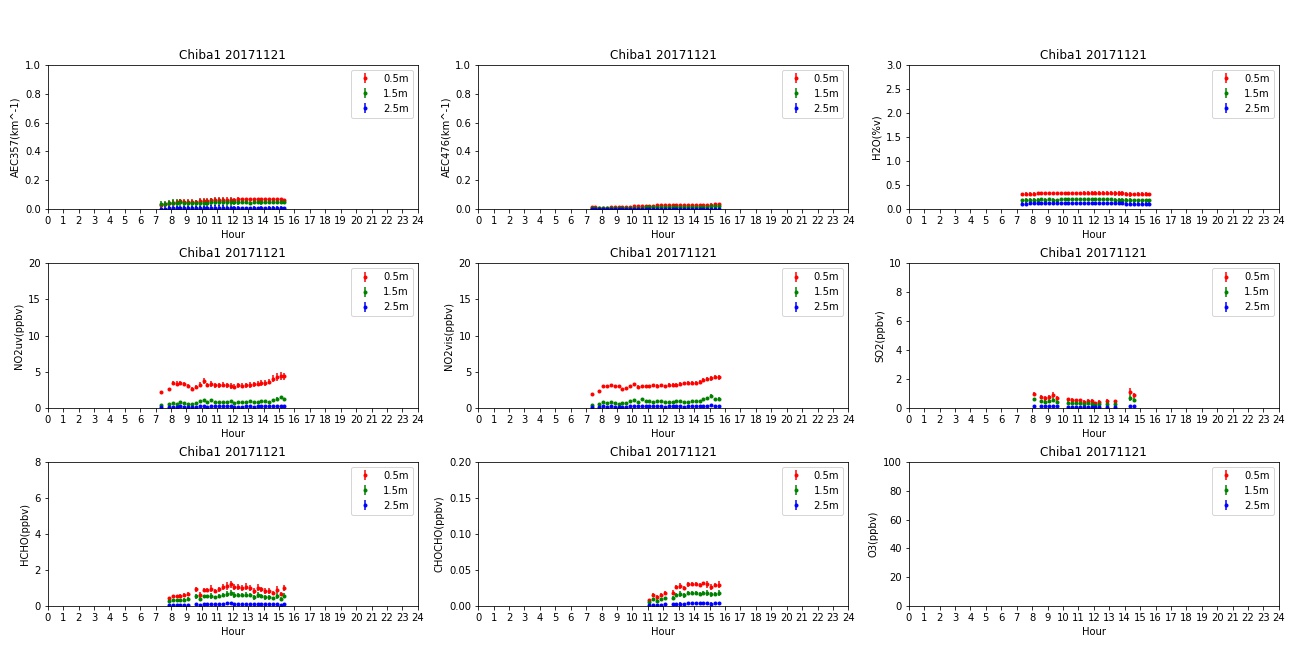 MAX-DOAS#2 , WestDirection
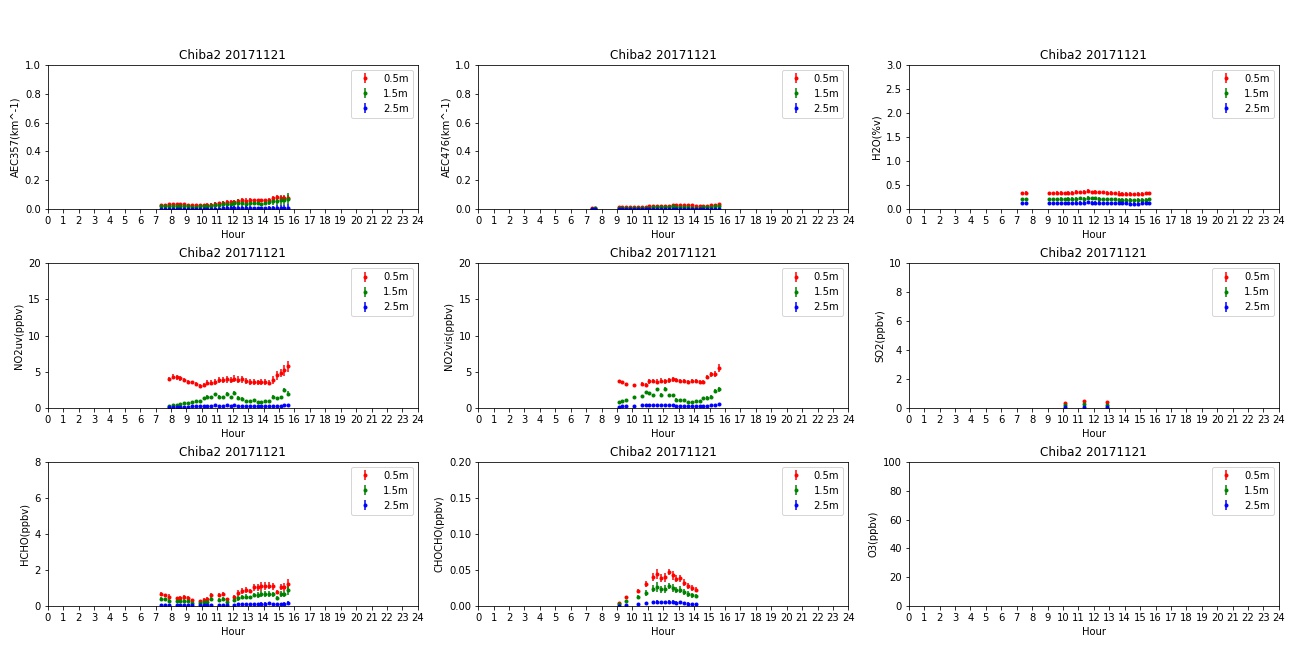 MAX-DOAS#3 , EastDirection
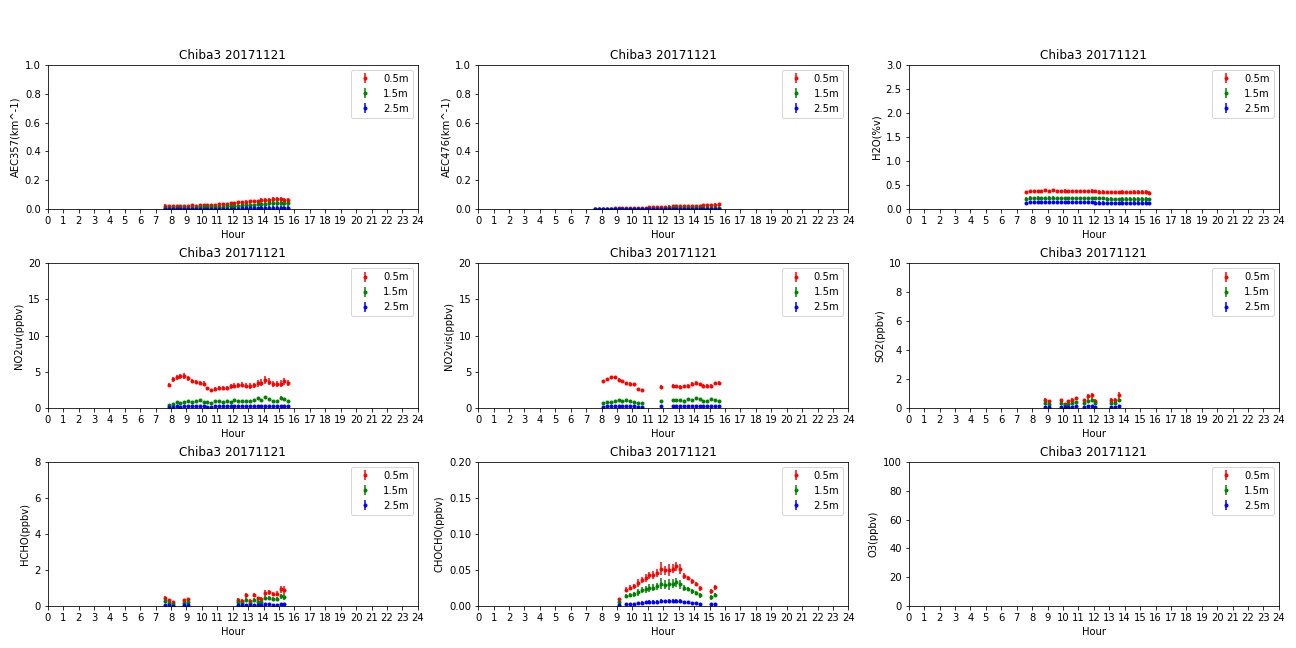 MAX-DOAS#4 , SouthDirection
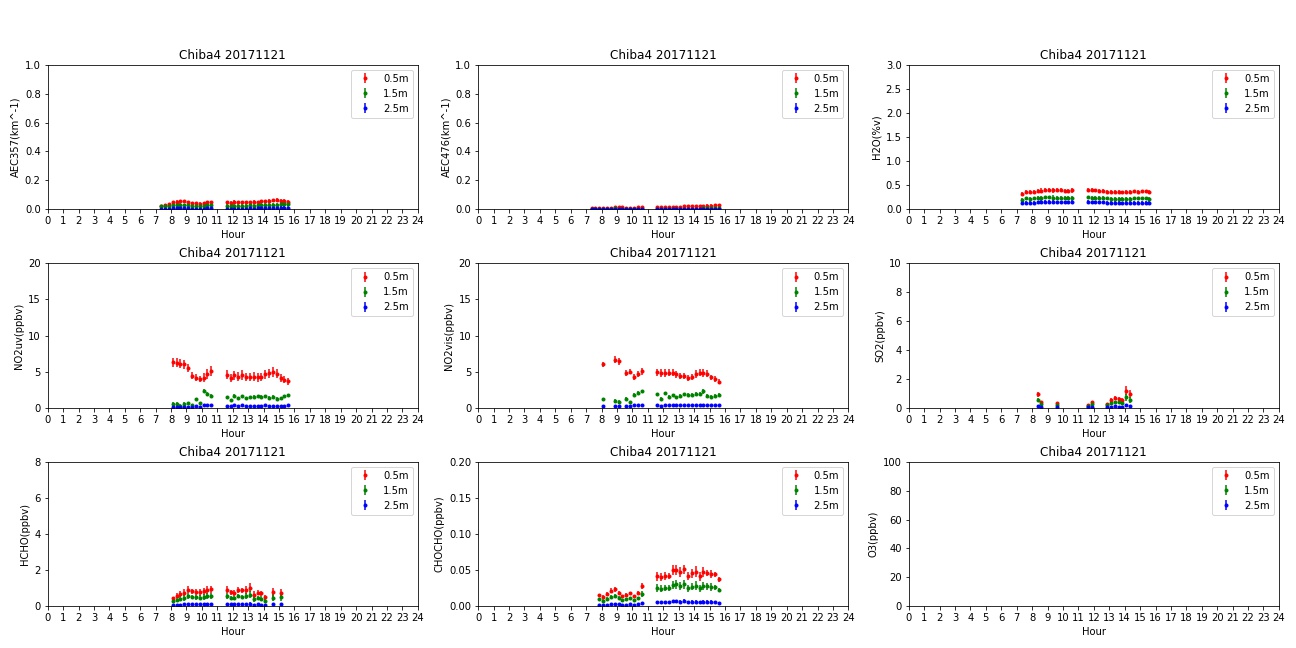 DATA
気象庁HPより引用（観測点：北緯：  35 度 36.1 分　東経：  140 度 6.2 分　標高： 4 m）